انجمن روانپزشکی کودک و نوجوان ایران
ارتباط موثر
مدرس: 
رزیتا داوری آشتیانی
فوق تخصص روانپزشکی کودک و نوجوان
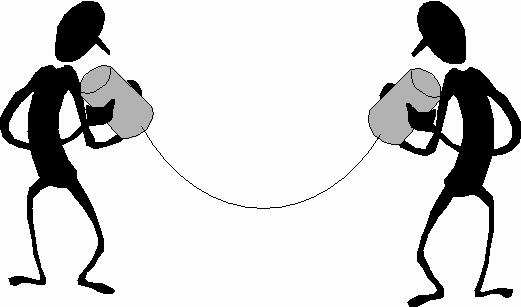 اهداف
کودکان ارتباط و اجزای آن را بشناسند

کودکان با مهارت ارتباط کلامی آشنا شوند و آن را به کار ببرند

کودکان با مهارت ارتباط غیرکلامی آشنا شوند و آن را به کار ببرند

کودکان با مهارت گوش کردن فعال آشنا شوند و آن را به کار ببرند
ارتباط
ارتباط فرایندی است که طی آن اطلاعات از موجودی به موجود دیگر منتقل می شود 

انتقال این اطلاعات از طریق کلمات، صداها، نشانه ها یا رفتارها به طرف مقابل صورت می گیرد
اجزای ارتـباط
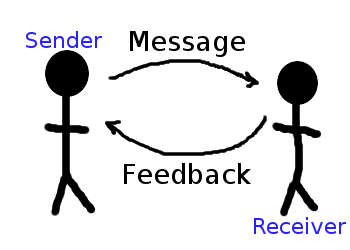 فرستنده
گيرنده
پيام
راه ارتباطی
معني
[Speaker Notes: Communication is a process whereby information is enclosed in a package and is channeled and imparted by a sender to a receiver via some medium. The receiver then decodes the message and gives the sender a feedback. All forms of communication require a sender, a message, and an intended recipient, however the receiver need not be present or aware of the sender's intent to communicate at the time of communication in order for the act of communication to occur.]
اجزای ارتباط
فرستنده: ارسال کننده اطلاعات
گيرنده: دریافت کننده اطلاعات
راه ارتباطی: مسیر انتقال پیام مثلاا از طریق تماس رو در رو، تلفن، پیامک، نامه، ایمیل و ...
پيام: اطلاعاتی که باید منتقل شود
معنی: مفهومی که در ذهن افراد از یک پیام شکل میگیرد
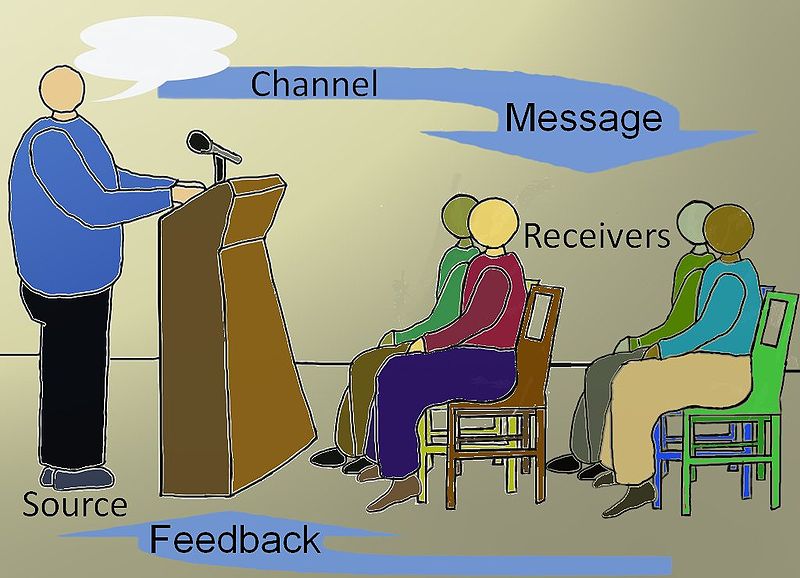 Transactional model of communication
[Speaker Notes: Barnlund (2008) proposed a transactional model of communication [13]. The basic premise of the transactional model of communication is that individuals are simultaneously engaging in the sending and receiving of messages.
In a slightly more complex form a sender and a receiver are linked reciprocally. This second attitude of communication, referred to as the constitutive model or constructionist view, focuses on how an individual communicates as the determining factor of the way the message will be interpreted.]
تمرین
از حساب کاربری موسسه اعتباری قوامین اعتبارات زیادی در مسیرهای راهبردی جوامع اسیب پذیر که سهم زیادی در اشتغال زایی دارند در ازای یارانه خدماتی آنها پرداخت شده است
کارگاه ﻣﻬﺎﺭﺕﻫﺎی ﺯﻧﺪﮔﯽ ﺑﺮﺍی ﮐﻮﺩﮐﺎﻥ (6 تا 12 ساله) - کرمان 1397
7
علل تضعیف ارتباط در تمرین ارتباط زنجیره ای
نامتناسب بودن پيام از نظر محتوا
طولانی بودن مسير ارتباط
استفاده صرف از کلام به عنوان وسیله ارتباطی و بیان آن با صدای آهسته
بی علاقگی گيرنده ها به موضوع
کارگاه ﻣﻬﺎﺭﺕﻫﺎی ﺯﻧﺪﮔﯽ ﺑﺮﺍی ﮐﻮﺩﮐﺎﻥ (6 تا 12 ساله) - کرمان 1397
8
عناصر اصلی ارتباط
مهارت ارتباط کلامی
در ارتباط کلامی مؤثر، کلمات باید به درستی انتخاب شوند


از کلمات واضح و مشخص برای بیان منظور خود استفاده شود
مثال
سارا از برادرش می خواهد هنگام برگشت به خانه برایش یک سی دی کارتون بخرد و او هم برایش کارتون باب اسفنجی می گیرد. سارا با دیدن آن ناراحت می شود و می گوید:


 «تو که می دونی من همه کارتون های باب اسفنجی را دارم، چرا کارتون دیگری نخریدی؟»
قوانین بیان مؤثر
پیامتان مستقیم باشد (مردم ذهن خوان خوبی نیستند ،نمی دانند در ذهن شما چه می گذرد. منظور خود را با کنایه و اشاره بیان نکنید)
مثال: خانمی که همسرش مشغول تماشای فوتبال در تلویزیون است وبه همسرش می گوید این چه برنامه بیخودیه که نگاه می کنی؟!
در واقع پیام اصلی او آن است که یک کم با من حرف بزن و توجه کن
مثال
در کار گروهی روزنامه دیواری ، مهتاب به عنوان سرگروه همه عناوین و تصاویر را خودش انتخاب می کند و بعد از آماده شدن روزنامه یکی از اعضای گروه به او می گوید:

«تو خیلی از خود راضی هستی!»
مسالمت جویانه باشد (بدون اینکه به دیگران ضربه بزنید بخواهید به حرف شما گوش بدهند) 
انگ های کلی به کار نبرید
طعنه نزنید و تمسخر نکنید
گذشته ها را پیش نکشید
تهدید نکنید

آیا می خواهید در گفتگو برنده شوید یا می خواهید ارتباط برقرار کنید و به درک متقابل برسید؟
قوانین بیان موثر
هميشه محترمانه و مودب رفتار كنيد:
لطفا...
آيا امكان دارد...
متشكرم...
مثال
دوستان سعید از او می پرسند: راستی نتیجه فوتبال دیشب چی شد؟ و سعید جواب می دهد: «اول از همه فرزاد اومد توی دروازه ایستاد، بعدش بقیه بچه ها اومدند، بعد من رفتم برای حمله، راستی لباس ورزشی قرمزم رو پوشیده بودم .......... 

بچه­ها: «زود باش بگو نتیجه چی شد؟»
کوتاه و رسا بودن پیام از نکاتی است که در انتقال پیام نقش مهمی دارد.
مریم از مدرسه به خانه زنگ می زند، خواهر 4 ساله اش گوشی را برمی دارد. به او می گوید: «به مامان بگو مادر مهتاب منو می بره خونه شون». بعد از قطع تلفن، خواهر مریم به مادرش می گوید: 

«مهتاب و مامانش قراره بیایند خونه ما!»
قوانین بیان موثر
تا حد امکان از واسطه یا فرد سوم برای انتقال پیام استفاده نکنید
كدام به نظر شما موثرتر است: هنگامي كه با فردي رودررو صحبت مي كنيد و در خواست خود رابيان مي كنيد يا وقتي از طريق فرد ديگر يا تلفن پيام رساني مي كنيد؟
مادر به علی می گوید:


 «وقتی امشب به مهمانی رفتیم می خواهم با صدای بلند سلام کنی و هر وقت خواستی به چیزی دست بزنی اول از من اجازه بگیری»
قوانین بیان موثر
بنابراین یک پیام کامل در یک ارتباط مؤثر باید خصوصیات زیر را داشته باشد:

کوتاه و رسا باشد
مستقیم و بدون واسطه باشد
واضح و مشخص باشد
محترمانه باشد
قوانین بیان موثر
محتوا، لحن صدا و زبان اندام ها باید همخوان باشند. 
از پیام های مبهم و دوپهلو پرهیز شود. 
خواست ها و احساسات واضح بیان شود. 
هر بار فقط به یک موضوع پرداخته شود.
قوانین بیان موثر
هميشه از فرد بپرسيد آيا متوجه مطالب شما شده است؟
ارتباط غیر کلامی
تاثیر عوامل مختلف در انتقال پیام:

کلمات                               7 درصد
آوا (تون، لحن، آهنگ)          38 درصد
حرکات بدن                       55 درصد
زبان بدن
تماس چشمی
حالات چهره
اطوارها
وضعیت بدن
روابط مکانی
تماس چشمی
انسانها زمانی که صحبت می کنند و یا به حرف های دیگران گوش می کنند ، به چشم های هم نگاه می کنند که نشان می دهد به حرف های طرف مقابل خود اهمیت می دهند و توجه می کنند.
 
اگر چشم های فرد مقابل را نگاه نکنید متوجه نمی شوید که واکنش اوبه حرف های شما چیست؟ آیا برایش جالب است؟ آیا خسته شده؟ آیا با تعجب نگاه می کند و متوجه معنای صحبت های شما نشده؟ 

 در یک مکالمه ایده ال 70-80% زمان را باید به شخص مقابل نگاه کنیم
تمرین
تماس چشمی
کارگاه ﻣﻬﺎﺭﺕﻫﺎی ﺯﻧﺪﮔﯽ ﺑﺮﺍی ﮐﻮﺩﮐﺎﻥ (6 تا 12 ساله) - کرمان 1397
27
حالات چهره
انسان ها با نگاه کردن به صورت و چهره یکدیگر می توانند تا حدودی احساسات طرف مقابل را در آن لحظه، میل و اشتیاق او برای گفتگو، خستگی و... را متوجه شوند

چهره ما با حالتهای متفاوت در چشم، ابرو، دهان و چین های صورت می تواند تا حدودی بیانگر حالت های درونی ما باشد

 بنابراین در شروع و ادامه ارتباط توجه به چهره فرد مقابل می تواند از نظر زمان شروع و ادامه ارتباط با یکدیگر بسیار مهم باشد
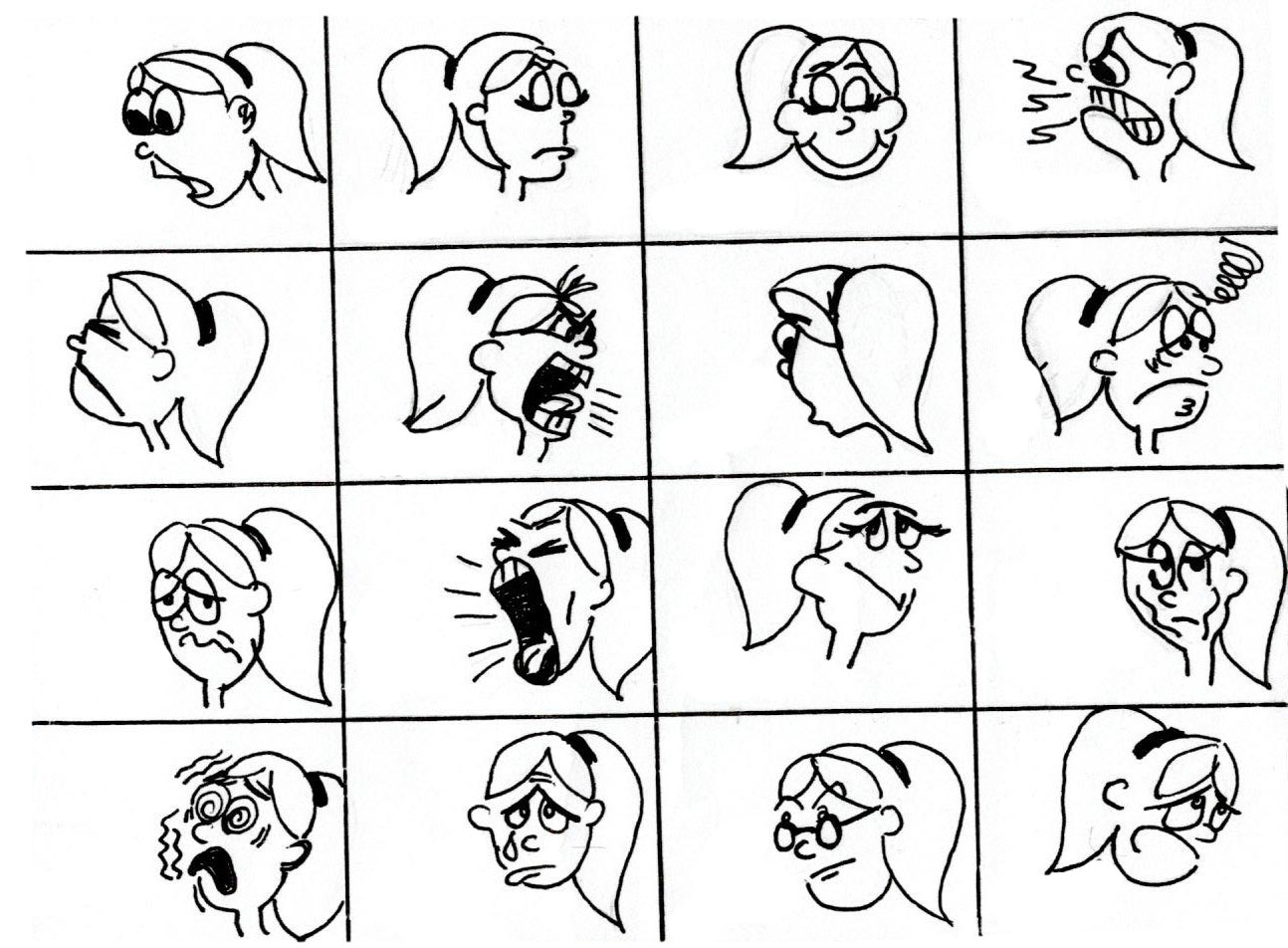 حرکات و اشارات بدنی(ژست ها)
ژست های رفتاری نقش مهمی در انتقال پیام ها دارند. گاهی با دست هایمان به آنچه می گوییم اهمیت بیشتری می دهیم
دست به سینه نشستن
دست را به نشانه ایست جلوی خود گرفتن
دست را جلو آوردن برای دست دادن
دست ها را به هم مالیدن
انگشت دوم و سوم را به نشانه پیروزی بالا آوردن
با اشاره دست دیگری را کنار زدن
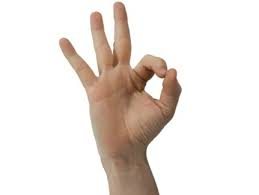 ژست ها
وقتی دوستی صحبت می کند سعی کنید با استفاده از ژست های مختلف به او بفهمانید که می خواهید او:
صحبت را ادامه دهد
سریع تر صحبت کند
آهسته تر صحبت کند
از حرف خود دفاع کند و برای آن دلیل بیاورد
حرفش را قطع کند و گفتگو را خاتمه بدهد
روابط مکانی (فاصله با دیگران)
انسانها در اطراف خود حریم‌هایی دارند که تنها افراد خاصی را به آن راه می‌دهند. اگر چه حریم‌ها و اندازه آن‌ها به فرد، فرهنگ و موقعیت وابسته است،‌ و ورود به حریم دیگران،‌ در اغلب فرهنگ‌ها ناپسند و ناراحت‌کننده است.
 ما برای افراد مختلف در زندگی خود حریم ها و فواصلی را در نظر می گیریم. حریمی که برای والدین یا خواهر و برادر خود درنظر می گیریم با آنچه برای همسایه، دوست، فروشنده مغازه، معلم و... وجود دارد متفاوت است
از طریق بارش فکر از کودکان بخواهید در مورد فاصله با دیگران صحبت کنند.
 به آنها بگویید فضای شخصی، فضایی اطراف بدن شماست که به شما کمک میکند که احساس راحتی در کنار دیگر افراد داشته باشید، مانند حبابی نامرئی که دورتان کشیده شده است.
کارگاه ﻣﻬﺎﺭﺕﻫﺎی ﺯﻧﺪﮔﯽ ﺑﺮﺍی ﮐﻮﺩﮐﺎﻥ (6 تا 12 ساله) - کرمان 1397
36
روابط مکانی
حریم صمیمانه : فاصله 15 تا 45 سانتی متری بدن

حریم شخصی: فاصله 45 تا 120سانتی متری بدن

حریم اجتماعی: فاصله 120 تا 360 سانتی متری بدن

حریم عمومی: فاصله 3.6 تا 6 متری بدن
روابط مکانی
حریم صمیمانه                                 
حریم شخصی                                         
                   حریم اجتماعی
                    حریم عمومی

به بچه ها بگویید اطرافیان وآآشنایان و ... در کدامیک از این دایره ها قرار می دهند؟
You are here
[Speaker Notes: Personal space bubble
Intimate (body to 18”) In our personal space, only those who are really close to us – trust
Personal (18”-4’) implies intimacy
Social (4’-12’) acquaintances, business
Public (12’ and beyond) public speaking
Barrier behaviors = backing up, putting something between us, breaking eye contact
Territory = geographical space belonging to us (your room, your bed, your apartment, etc.)

We give more personal space and more territory to people with higher status/more power]
اجزای فرازبانی
لحن صدا

بلندی صدا
اجزای فرازبانی
مهم نیست چه می گویید، لحن و آهنگ و بلندی صدای شما به دیگران می فهماند که شما چه جور آدمی هستید و چه احساسی دارید
افراد در موقعیت برتر معمولا صدای خود را روی زیردستشان بلند می کنند در حالیکه صداهای ضعیف در موقعیت ضعیف شنیده می شوند
زمزمه کردن نشانه صمیمیت است
مثال
کودک: «مامان میشه الان یک بستنی بخورم؟»

مادر: «هر کاری دوست داری بکن»
اجزای فرازبانی
آهنگ کلام تعیین کننده کلماتی است که در جمله بر آنها تاکید می شود
مثلا در این جمله بر اساس اینکه روی کدام کلمه تاکید شود معنای آن تغییر می کند

من مریم را خیلی دوست دارم
من مریم را خیلی دوست دارم
من مریم را خیلی دوست دارم
بلندی صدا
«کنترل شدت صدا در ارتباط با دیگران اهمیت زیادی دارد. یعنی شما باید بتوانید در موقعیت­های مختلف شدت صدای خود را کم یا زیاد کنید». مثلاً صحبت کردن با صدای بلند در یک مکان آرام می­تواند باعث ناراحتی دیگران شود
مطالعه در کتابخانه
تشویق کردن بازی بسکتبال در سالن           
خرید کردن از فروشگاه                         
بازی کردن در محوطه بازی                   
بازی کردن در خانه                             
حرف زدن در ساعات خواب                   
حرف زدن با تلفن                                
در سرویس مدرسه
در سینما
تماس فیزیکی
شکل های مختلف لمس کردن معانی مختلفی دارند
دست دادن
سیلی زدن
کف دستها را به هم زدن (بزن قدش)
هول دادن در صف
دست انداختن دور گردن کسی
بغل کردن
با دست روی شانه کسی زدن
نگه داشتن دستان دیگری در دست خود
گوش دادن پویا
گوش دادن
گوش کردن روند فعالی است که مستلزم مشارکت شماست


برای درک کامل مفهوم یک گفتگو اغلب ناگزیرید سوالاتی بکنید و واکنش هایی نشان دهید
در غالب موارد ما تنها 25-50 درصد حرف سایرین را می شنویم
سوال: از یک مکالمه 10 دقیقه ای چند دقیقه آن را می شنویم؟
گوش دادن پویا
ساکت بودن به معنای گوش دادن واقعی نیست
گوش کردن واقعی به یکی از این چهار شرط حاصل می شود:
           -  از مصاحبت لذت می برید
           -  فرد را درک می کنید
           -  می خواهید از امری مطلع شوید یا فرا گیرید
           - می خواهید به حل مساله فرد مقابل کمک 
                   کنید
گوش کردن فعال
بازسازی عبارت ها
مثال: پس آنچه اتفاق افتاد این بود.......

- مانع اوج گرفتن عصبانیت ها می شود
اشتباهات و برداشت های غلط اصلاح می شوند
احساس خوبی در طرف مقابل ایجاد می کند



بازخورد
گوش کردن فعال
توضیح خواهی
مثال: دیروز کلی مهمون داشتیم ، تا شب داشتم کار می کردم
      - یعنی اصلا نرسیدی درس بخونی؟

- توضیح خواستن این پیام را دارد: ”مشتاقم تلاش کنم تا منظور شما را بفهمم“
گوش کردن فعال
بازخورد
مثال:پس امروز برای امتحان آمادگی نداری؟

آنچه دیده یا شنیده اید به یک توصیف احتمالی تبدیل کنید
-صادقانه و حمایت گرانه بازخورد دهید
قوانین بیان موثر
همدلی کردن

فکر می کنی من کاری می تونم برات بکنم؟
کارگاه ﻣﻬﺎﺭﺕﻫﺎی ﺯﻧﺪﮔﯽ ﺑﺮﺍی ﮐﻮﺩﮐﺎﻥ (6 تا 12 ساله) - کرمان 1397
53
اشتباهات شایع
قضاوت کردن

تو همیشه درسهاتو می گذاری برای روز آخر
کارگاه ﻣﻬﺎﺭﺕﻫﺎی ﺯﻧﺪﮔﯽ ﺑﺮﺍی ﮐﻮﺩﮐﺎﻥ (6 تا 12 ساله) - کرمان 1397
54
گوش کردن کامل
تماس مداوم با نگاه
متمایل شدن به جلوو گاهی سر تکان دادن
همراهی گفته با تصدیق یا بازسازی سخنان
با کلماتی نظیر بله، اوه و....او را به ادامه صحبت تشویق کنید
توضیح خواستن درباره گفته ها با طرح سوال
همدلی کردن
گوش کردن کامل
به طور مکرر صحبت طرف مقابل را قطع نکنید
محرک های جانبی را کنار بگذارید
کمتر نصیحت کنید
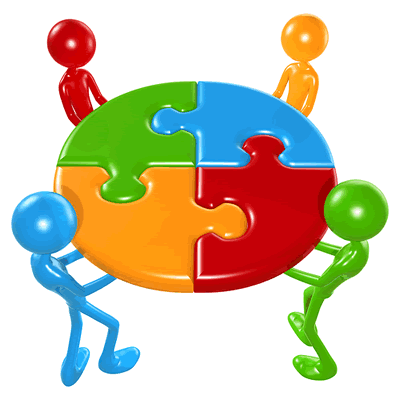 مشكلاتي كه در سيستم ارتباطي وجود دارند
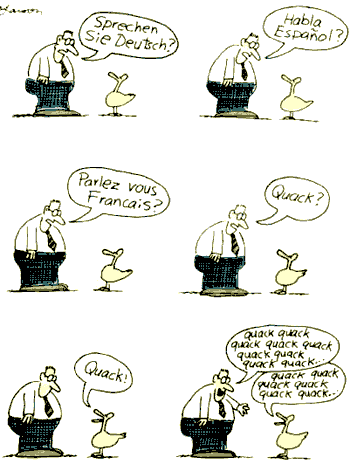 کارگاه ﻣﻬﺎﺭﺕﻫﺎی ﺯﻧﺪﮔﯽ ﺑﺮﺍی ﮐﻮﺩﮐﺎﻥ (6 تا 12 ساله) - کرمان 1397
60
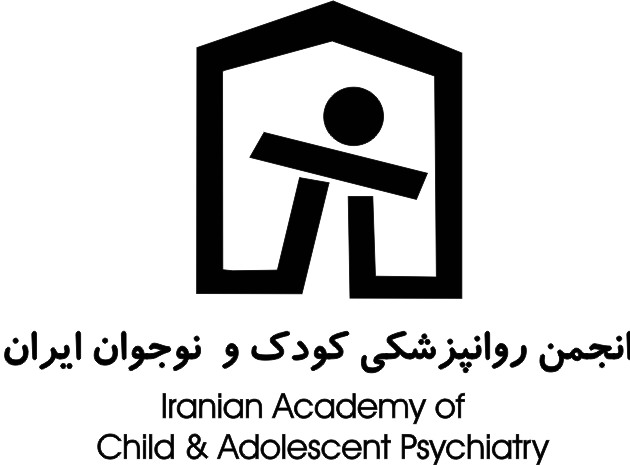 کارگاه ﻣﻬﺎﺭﺕﻫﺎی ﺯﻧﺪﮔﯽ ﺑﺮﺍی ﮐﻮﺩﮐﺎﻥ (6 تا 12 ساله) - کرمان 1397
61
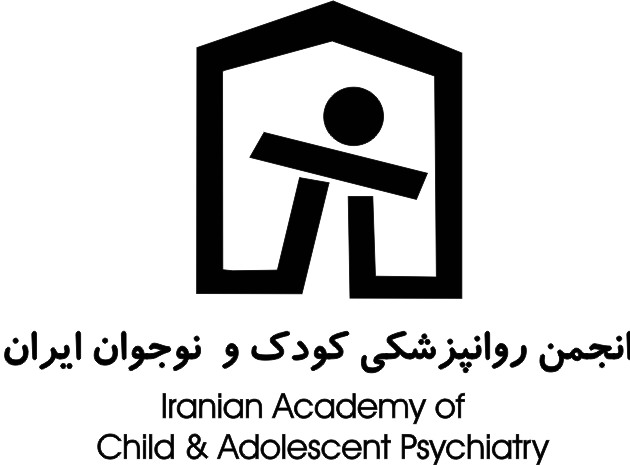 کارگاه ﻣﻬﺎﺭﺕﻫﺎی ﺯﻧﺪﮔﯽ ﺑﺮﺍی ﮐﻮﺩﮐﺎﻥ (6 تا 12 ساله) - کرمان 1397
62
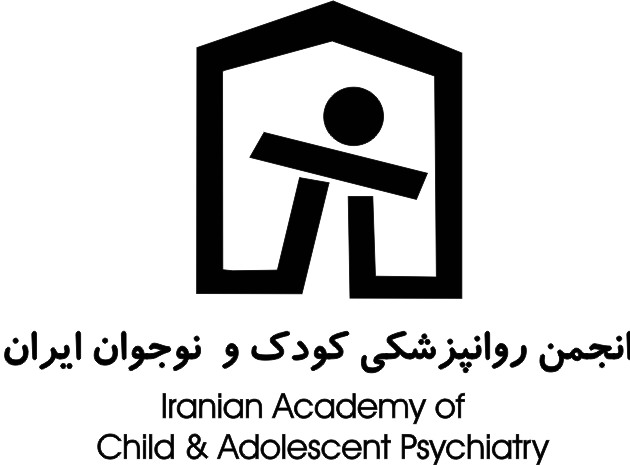 کارگاه ﻣﻬﺎﺭﺕﻫﺎی ﺯﻧﺪﮔﯽ ﺑﺮﺍی ﮐﻮﺩﮐﺎﻥ (6 تا 12 ساله) - کرمان 1397
63
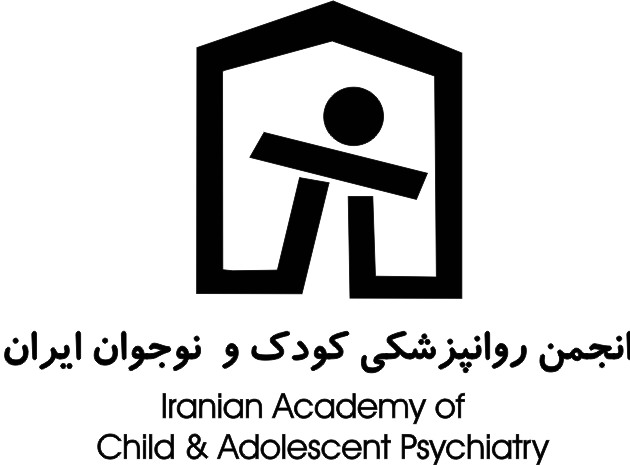 کارگاه ﻣﻬﺎﺭﺕﻫﺎی ﺯﻧﺪﮔﯽ ﺑﺮﺍی ﮐﻮﺩﮐﺎﻥ (6 تا 12 ساله) - کرمان 1397
64
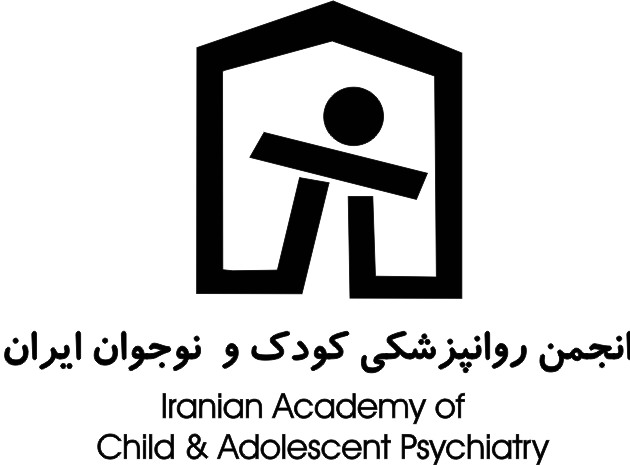 کارگاه ﻣﻬﺎﺭﺕﻫﺎی ﺯﻧﺪﮔﯽ ﺑﺮﺍی ﮐﻮﺩﮐﺎﻥ (6 تا 12 ساله) - کرمان 1397
65
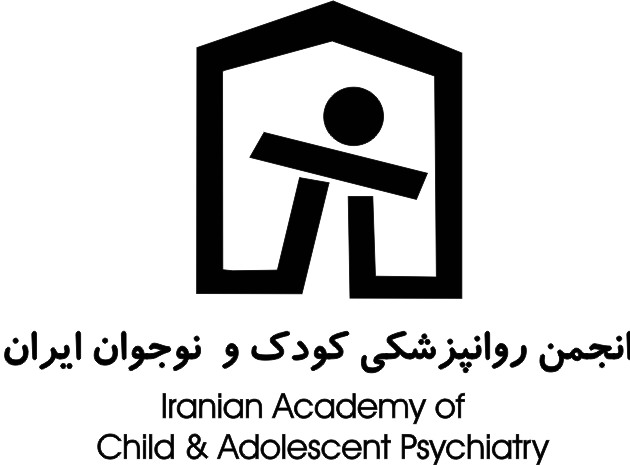 کارگاه ﻣﻬﺎﺭﺕﻫﺎی ﺯﻧﺪﮔﯽ ﺑﺮﺍی ﮐﻮﺩﮐﺎﻥ (6 تا 12 ساله) - کرمان 1397
66
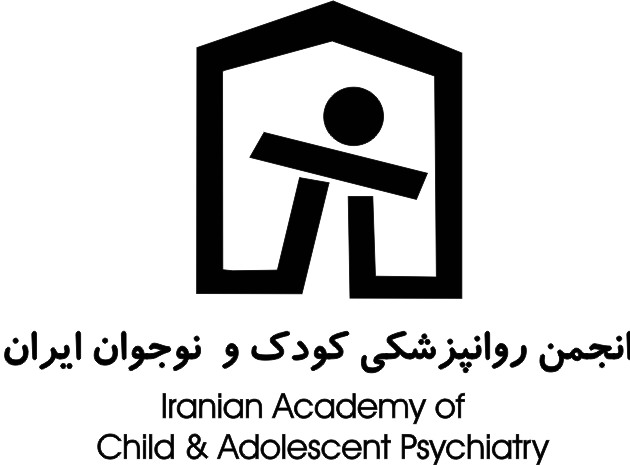 کارگاه ﻣﻬﺎﺭﺕﻫﺎی ﺯﻧﺪﮔﯽ ﺑﺮﺍی ﮐﻮﺩﮐﺎﻥ (6 تا 12 ساله) - کرمان 1397
67
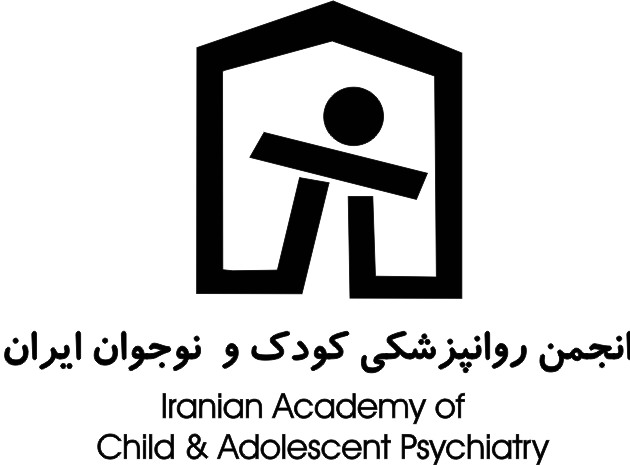 کارگاه ﻣﻬﺎﺭﺕﻫﺎی ﺯﻧﺪﮔﯽ ﺑﺮﺍی ﮐﻮﺩﮐﺎﻥ (6 تا 12 ساله) - کرمان 1397
68
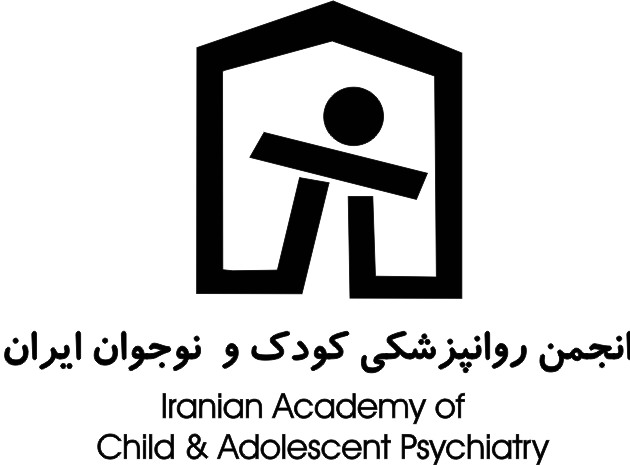 کارگاه ﻣﻬﺎﺭﺕﻫﺎی ﺯﻧﺪﮔﯽ ﺑﺮﺍی ﮐﻮﺩﮐﺎﻥ (6 تا 12 ساله) - کرمان 1397
69
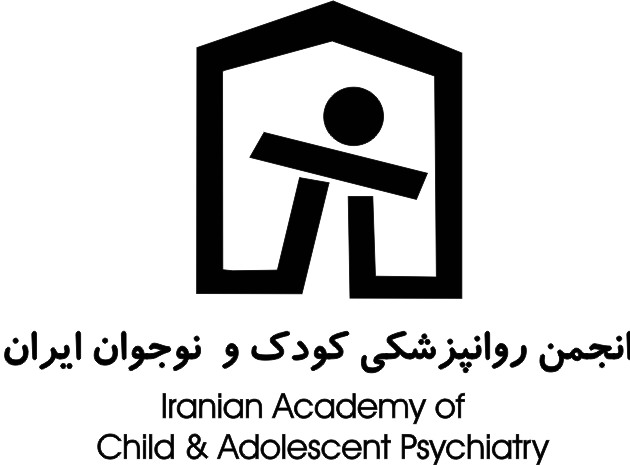 کارگاه ﻣﻬﺎﺭﺕﻫﺎی ﺯﻧﺪﮔﯽ ﺑﺮﺍی ﮐﻮﺩﮐﺎﻥ (6 تا 12 ساله) - کرمان 1397
70
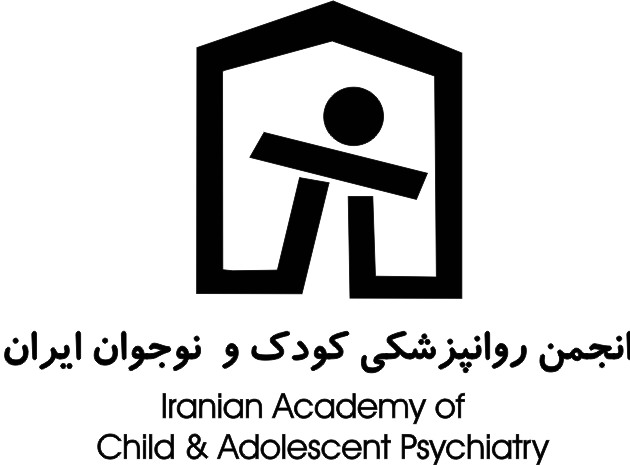 کارگاه ﻣﻬﺎﺭﺕﻫﺎی ﺯﻧﺪﮔﯽ ﺑﺮﺍی ﮐﻮﺩﮐﺎﻥ (6 تا 12 ساله) - کرمان 1397
71
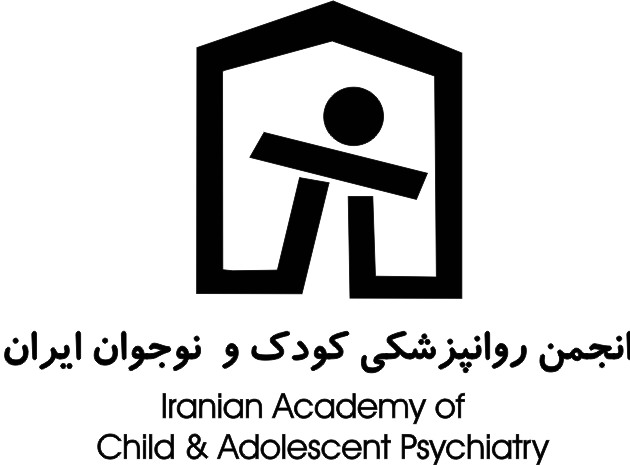 کارگاه ﻣﻬﺎﺭﺕﻫﺎی ﺯﻧﺪﮔﯽ ﺑﺮﺍی ﮐﻮﺩﮐﺎﻥ (6 تا 12 ساله) - کرمان 1397
72
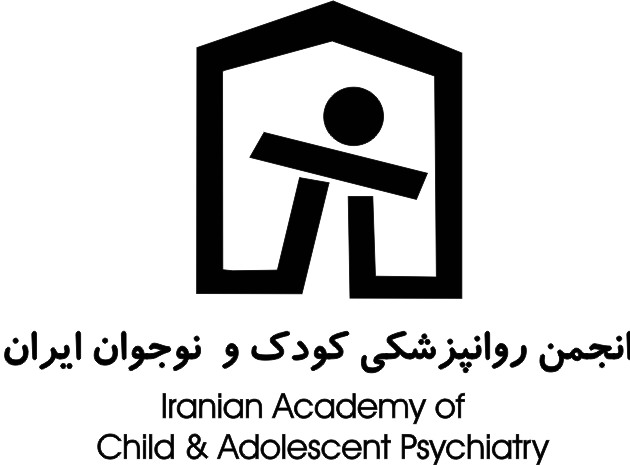 کارگاه ﻣﻬﺎﺭﺕﻫﺎی ﺯﻧﺪﮔﯽ ﺑﺮﺍی ﮐﻮﺩﮐﺎﻥ (6 تا 12 ساله) - کرمان 1397
73
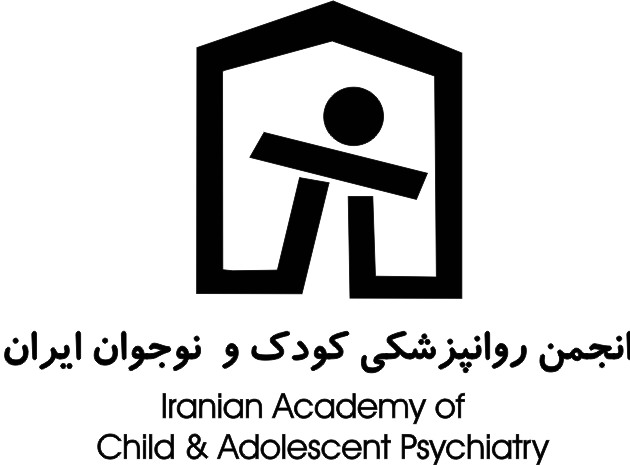 کارگاه ﻣﻬﺎﺭﺕﻫﺎی ﺯﻧﺪﮔﯽ ﺑﺮﺍی ﮐﻮﺩﮐﺎﻥ (6 تا 12 ساله) - کرمان 1397
74
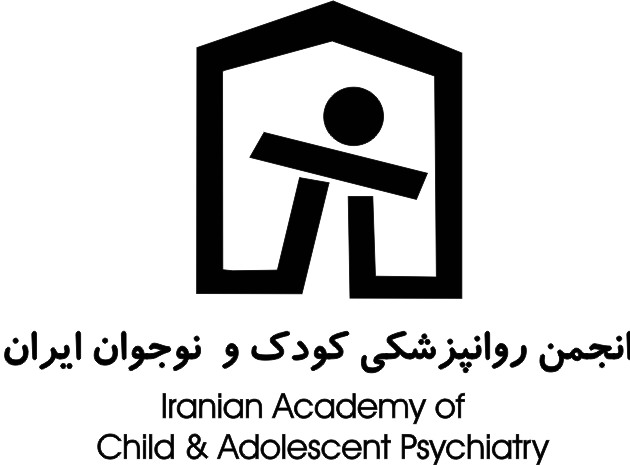 کارگاه ﻣﻬﺎﺭﺕﻫﺎی ﺯﻧﺪﮔﯽ ﺑﺮﺍی ﮐﻮﺩﮐﺎﻥ (6 تا 12 ساله) - کرمان 1397
75
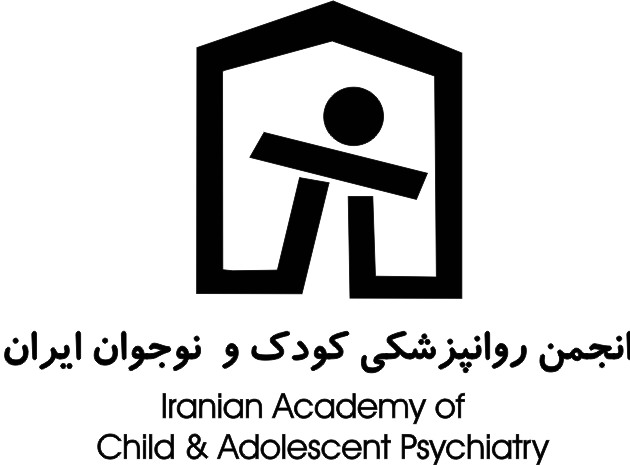 کارگاه ﻣﻬﺎﺭﺕﻫﺎی ﺯﻧﺪﮔﯽ ﺑﺮﺍی ﮐﻮﺩﮐﺎﻥ (6 تا 12 ساله) - کرمان 1397
76
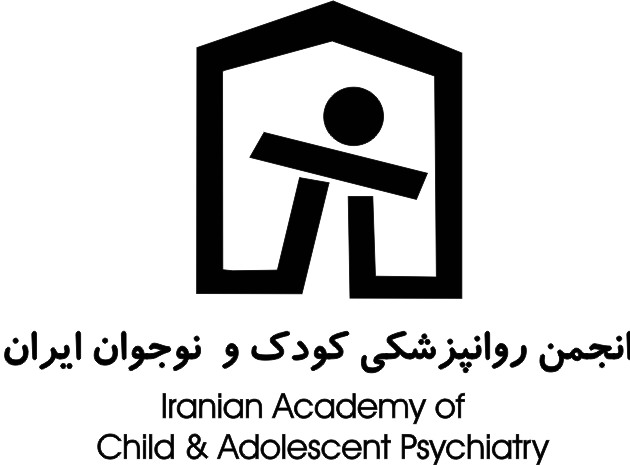 کارگاه ﻣﻬﺎﺭﺕﻫﺎی ﺯﻧﺪﮔﯽ ﺑﺮﺍی ﮐﻮﺩﮐﺎﻥ (6 تا 12 ساله) - کرمان 1397
77
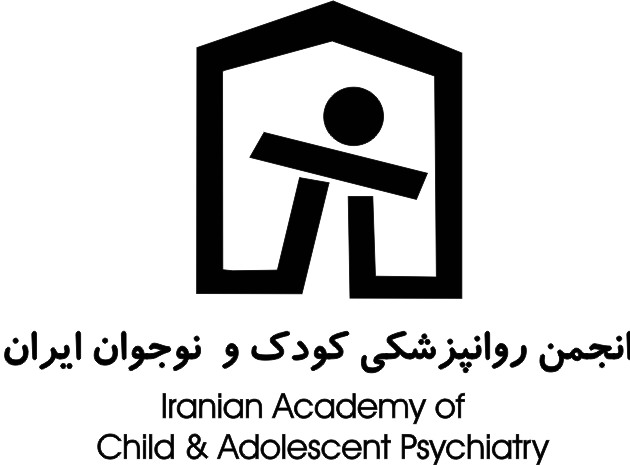 کارگاه ﻣﻬﺎﺭﺕﻫﺎی ﺯﻧﺪﮔﯽ ﺑﺮﺍی ﮐﻮﺩﮐﺎﻥ (6 تا 12 ساله) - کرمان 1397
78
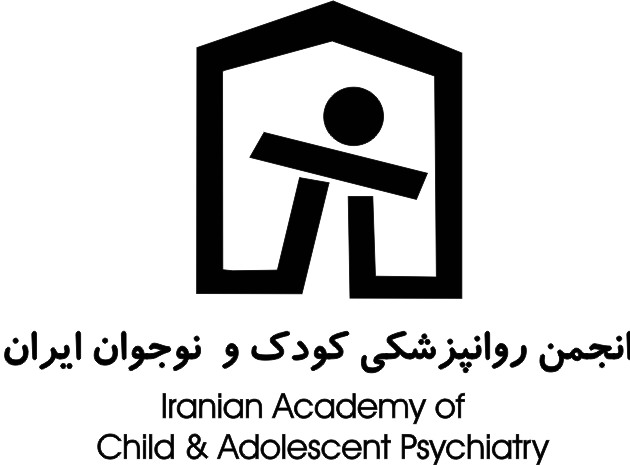 کارگاه ﻣﻬﺎﺭﺕﻫﺎی ﺯﻧﺪﮔﯽ ﺑﺮﺍی ﮐﻮﺩﮐﺎﻥ (6 تا 12 ساله) - کرمان 1397
79
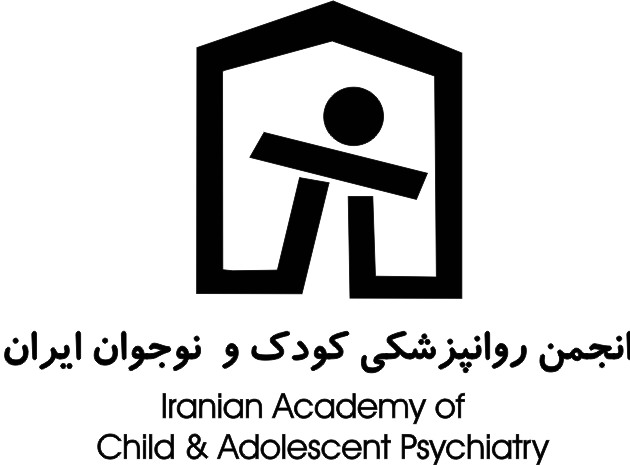 کارگاه ﻣﻬﺎﺭﺕﻫﺎی ﺯﻧﺪﮔﯽ ﺑﺮﺍی ﮐﻮﺩﮐﺎﻥ (6 تا 12 ساله) - کرمان 1397
80
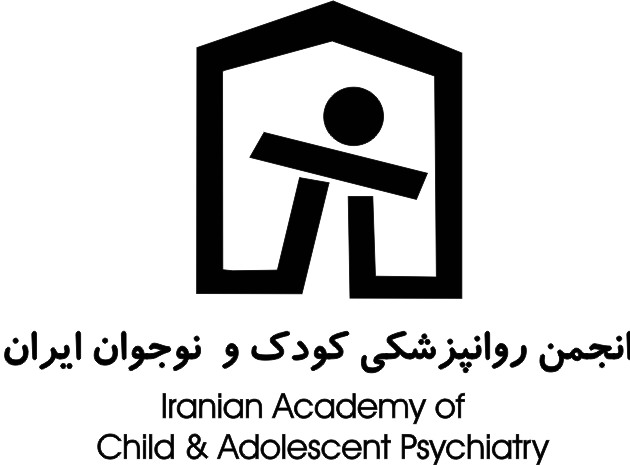 کارگاه ﻣﻬﺎﺭﺕﻫﺎی ﺯﻧﺪﮔﯽ ﺑﺮﺍی ﮐﻮﺩﮐﺎﻥ (6 تا 12 ساله) - کرمان 1397
81
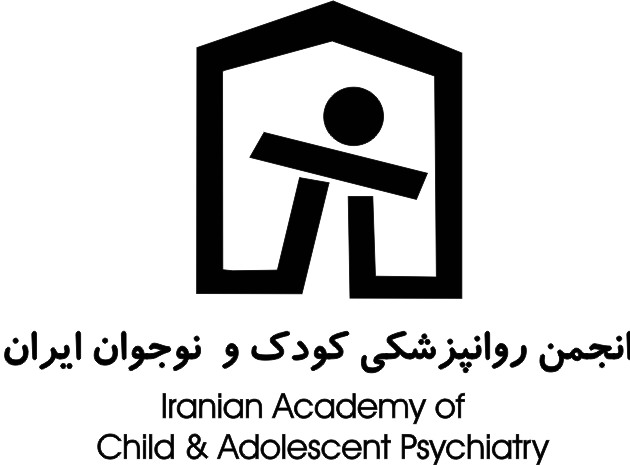 کارگاه ﻣﻬﺎﺭﺕﻫﺎی ﺯﻧﺪﮔﯽ ﺑﺮﺍی ﮐﻮﺩﮐﺎﻥ (6 تا 12 ساله) - کرمان 1397
82
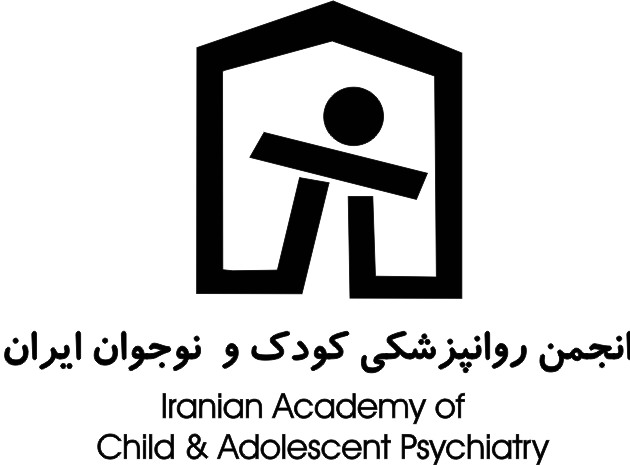 کارگاه ﻣﻬﺎﺭﺕﻫﺎی ﺯﻧﺪﮔﯽ ﺑﺮﺍی ﮐﻮﺩﮐﺎﻥ (6 تا 12 ساله) - کرمان 1397
83
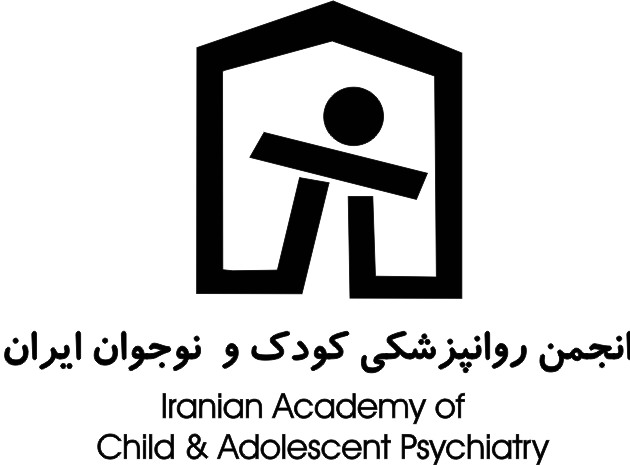 کارگاه ﻣﻬﺎﺭﺕﻫﺎی ﺯﻧﺪﮔﯽ ﺑﺮﺍی ﮐﻮﺩﮐﺎﻥ (6 تا 12 ساله) - کرمان 1397
84
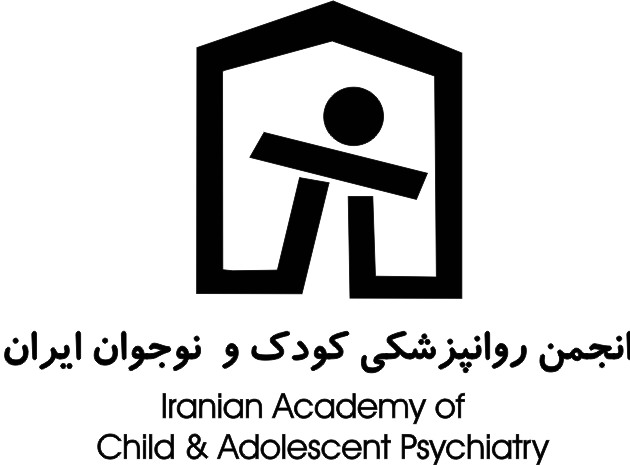 کارگاه ﻣﻬﺎﺭﺕﻫﺎی ﺯﻧﺪﮔﯽ ﺑﺮﺍی ﮐﻮﺩﮐﺎﻥ (6 تا 12 ساله) - کرمان 1397
85
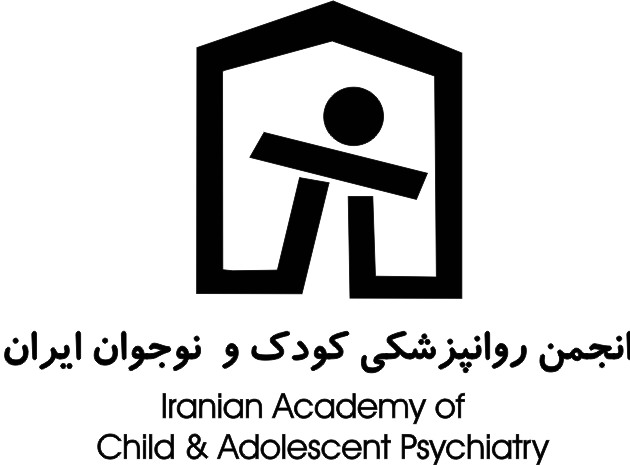 کارگاه ﻣﻬﺎﺭﺕﻫﺎی ﺯﻧﺪﮔﯽ ﺑﺮﺍی ﮐﻮﺩﮐﺎﻥ (6 تا 12 ساله) - کرمان 1397
86
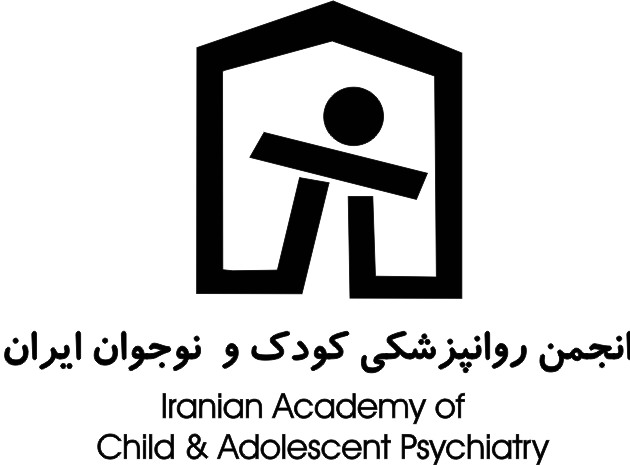 کارگاه ﻣﻬﺎﺭﺕﻫﺎی ﺯﻧﺪﮔﯽ ﺑﺮﺍی ﮐﻮﺩﮐﺎﻥ (6 تا 12 ساله) - کرمان 1397
87
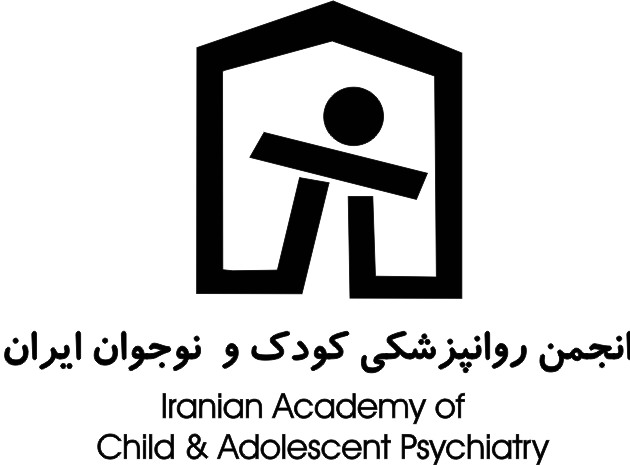 کارگاه ﻣﻬﺎﺭﺕﻫﺎی ﺯﻧﺪﮔﯽ ﺑﺮﺍی ﮐﻮﺩﮐﺎﻥ (6 تا 12 ساله) - کرمان 1397
88
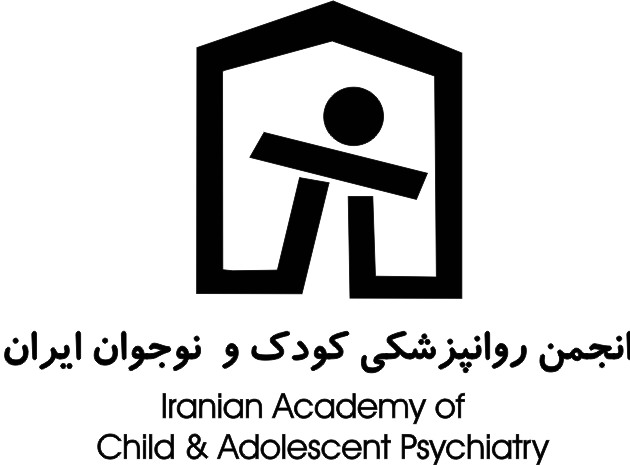 کارگاه ﻣﻬﺎﺭﺕﻫﺎی ﺯﻧﺪﮔﯽ ﺑﺮﺍی ﮐﻮﺩﮐﺎﻥ (6 تا 12 ساله) - کرمان 1397
89
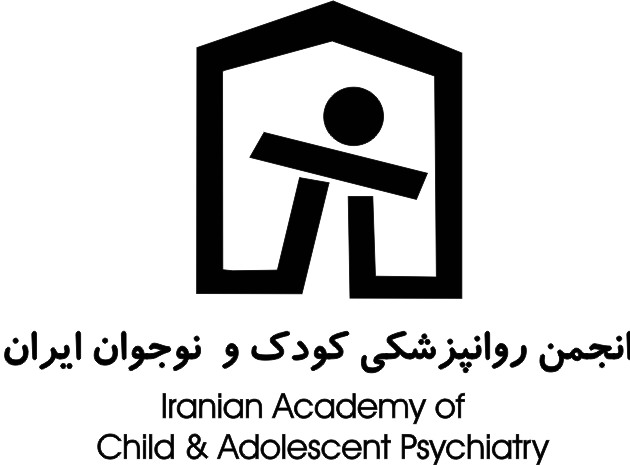 کارگاه ﻣﻬﺎﺭﺕﻫﺎی ﺯﻧﺪﮔﯽ ﺑﺮﺍی ﮐﻮﺩﮐﺎﻥ (6 تا 12 ساله) - کرمان 1397
90
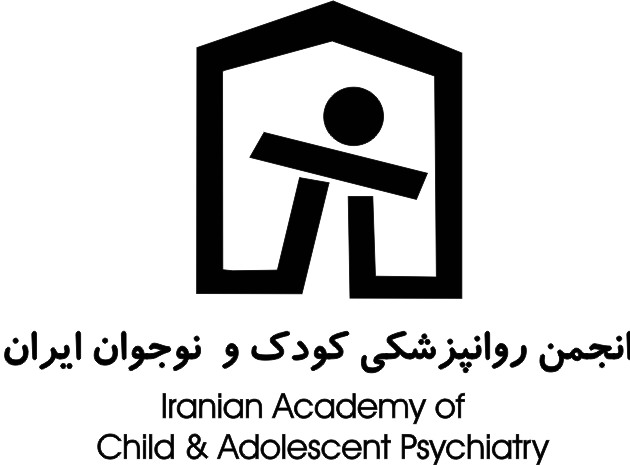 کارگاه ﻣﻬﺎﺭﺕﻫﺎی ﺯﻧﺪﮔﯽ ﺑﺮﺍی ﮐﻮﺩﮐﺎﻥ (6 تا 12 ساله) - کرمان 1397
91
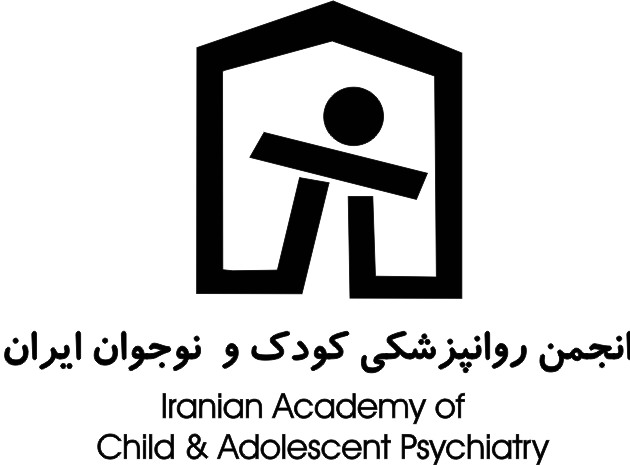 کارگاه ﻣﻬﺎﺭﺕﻫﺎی ﺯﻧﺪﮔﯽ ﺑﺮﺍی ﮐﻮﺩﮐﺎﻥ (6 تا 12 ساله) - کرمان 1397
92
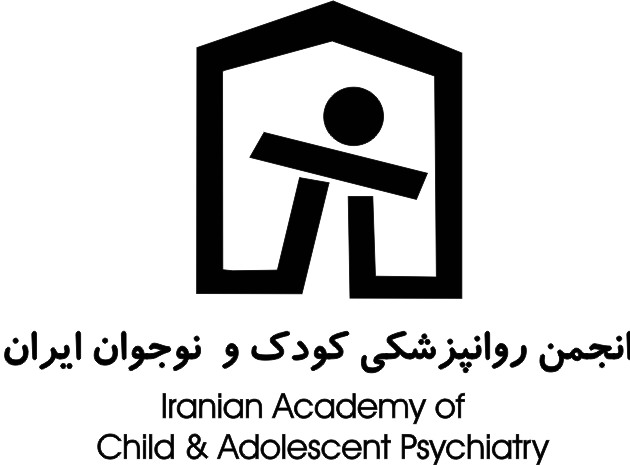 کارگاه ﻣﻬﺎﺭﺕﻫﺎی ﺯﻧﺪﮔﯽ ﺑﺮﺍی ﮐﻮﺩﮐﺎﻥ (6 تا 12 ساله) - کرمان 1397
93
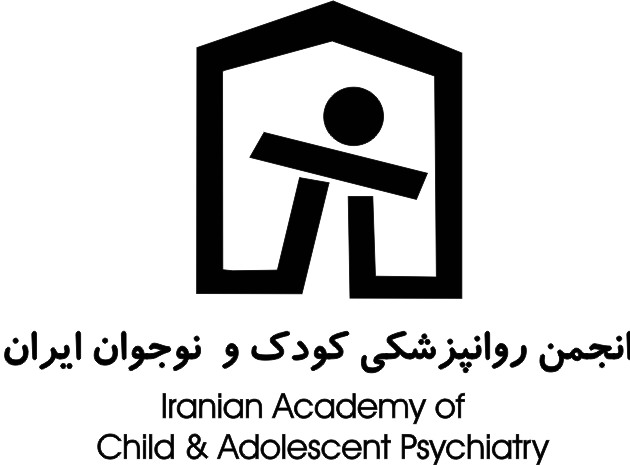 کارگاه ﻣﻬﺎﺭﺕﻫﺎی ﺯﻧﺪﮔﯽ ﺑﺮﺍی ﮐﻮﺩﮐﺎﻥ (6 تا 12 ساله) - کرمان 1397
94
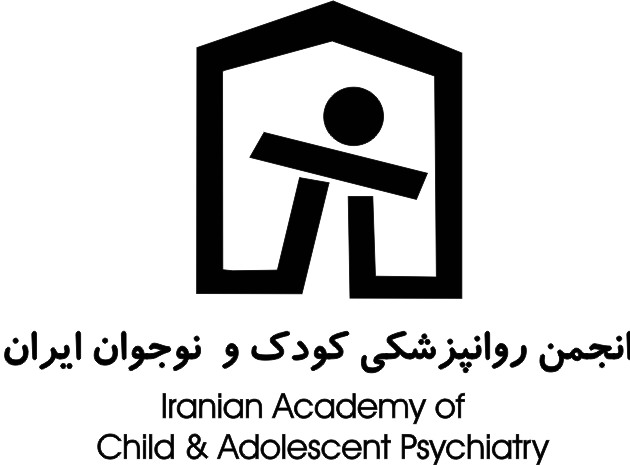 کارگاه ﻣﻬﺎﺭﺕﻫﺎی ﺯﻧﺪﮔﯽ ﺑﺮﺍی ﮐﻮﺩﮐﺎﻥ (6 تا 12 ساله) - کرمان 1397
95
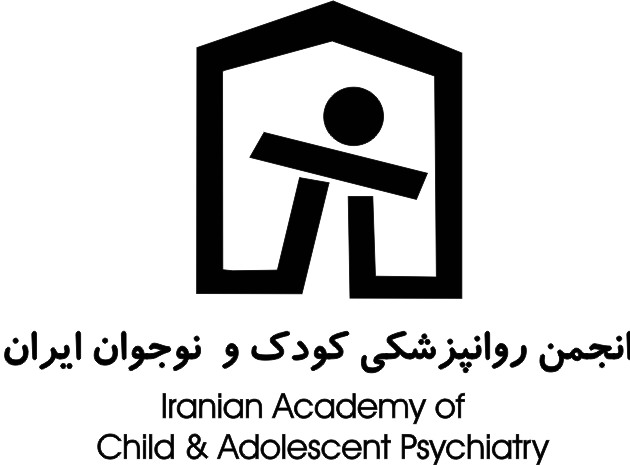 کارگاه ﻣﻬﺎﺭﺕﻫﺎی ﺯﻧﺪﮔﯽ ﺑﺮﺍی ﮐﻮﺩﮐﺎﻥ (6 تا 12 ساله) - کرمان 1397
96
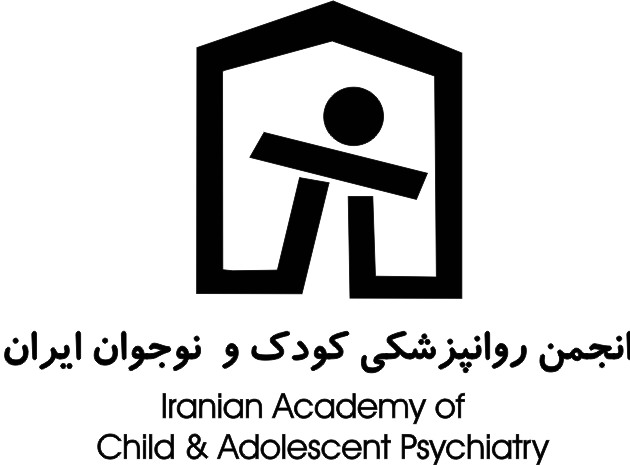 کارگاه ﻣﻬﺎﺭﺕﻫﺎی ﺯﻧﺪﮔﯽ ﺑﺮﺍی ﮐﻮﺩﮐﺎﻥ (6 تا 12 ساله) - کرمان 1397
97
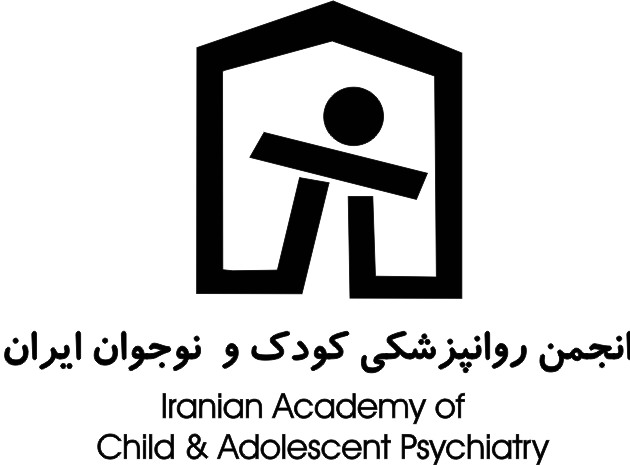 کارگاه ﻣﻬﺎﺭﺕﻫﺎی ﺯﻧﺪﮔﯽ ﺑﺮﺍی ﮐﻮﺩﮐﺎﻥ (6 تا 12 ساله) - کرمان 1397
98
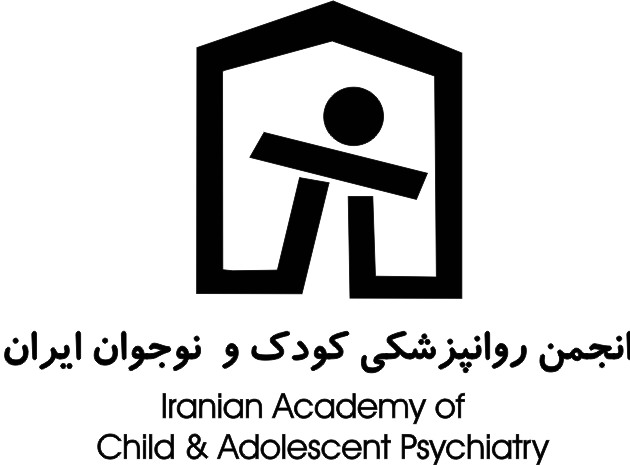 کارگاه ﻣﻬﺎﺭﺕﻫﺎی ﺯﻧﺪﮔﯽ ﺑﺮﺍی ﮐﻮﺩﮐﺎﻥ (6 تا 12 ساله) - کرمان 1397
99
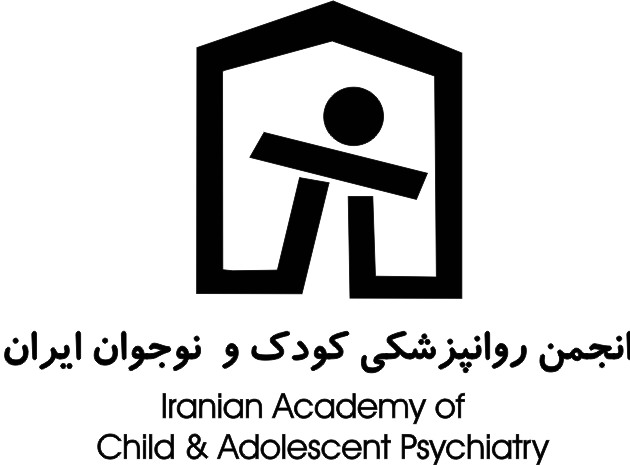 کارگاه ﻣﻬﺎﺭﺕﻫﺎی ﺯﻧﺪﮔﯽ ﺑﺮﺍی ﮐﻮﺩﮐﺎﻥ (6 تا 12 ساله) - کرمان 1397
100
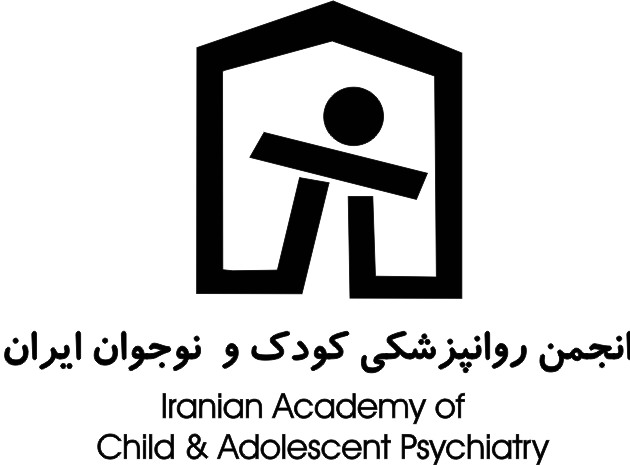 کارگاه ﻣﻬﺎﺭﺕﻫﺎی ﺯﻧﺪﮔﯽ ﺑﺮﺍی ﮐﻮﺩﮐﺎﻥ (6 تا 12 ساله) - کرمان 1397
101
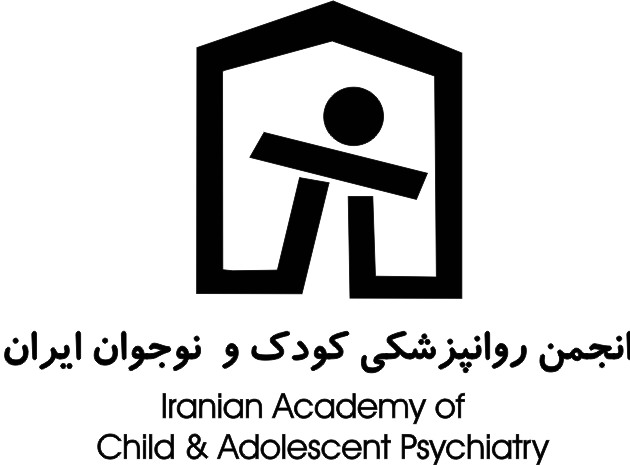 کارگاه ﻣﻬﺎﺭﺕﻫﺎی ﺯﻧﺪﮔﯽ ﺑﺮﺍی ﮐﻮﺩﮐﺎﻥ (6 تا 12 ساله) - کرمان 1397
102
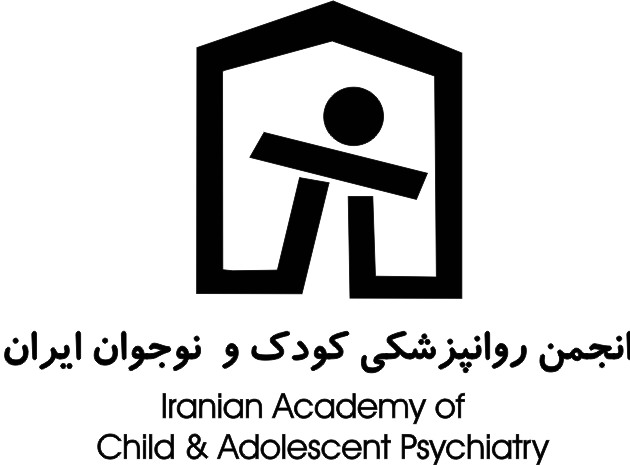 کارگاه ﻣﻬﺎﺭﺕﻫﺎی ﺯﻧﺪﮔﯽ ﺑﺮﺍی ﮐﻮﺩﮐﺎﻥ (6 تا 12 ساله) - کرمان 1397
103
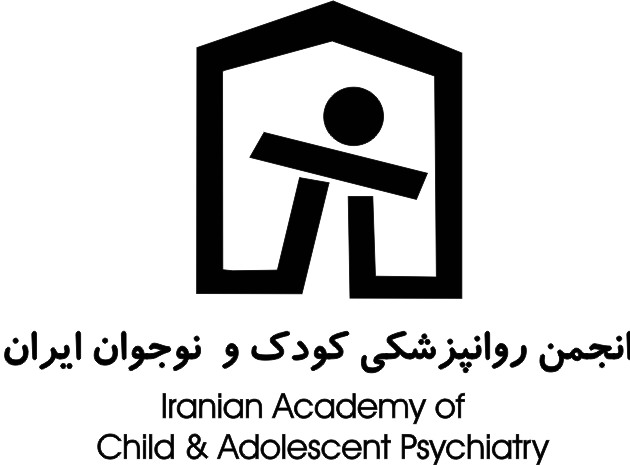 کارگاه ﻣﻬﺎﺭﺕﻫﺎی ﺯﻧﺪﮔﯽ ﺑﺮﺍی ﮐﻮﺩﮐﺎﻥ (6 تا 12 ساله) - کرمان 1397
104
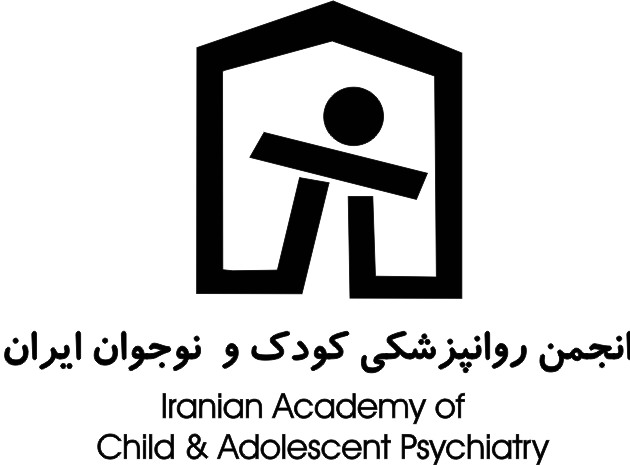 کارگاه ﻣﻬﺎﺭﺕﻫﺎی ﺯﻧﺪﮔﯽ ﺑﺮﺍی ﮐﻮﺩﮐﺎﻥ (6 تا 12 ساله) - کرمان 1397
105
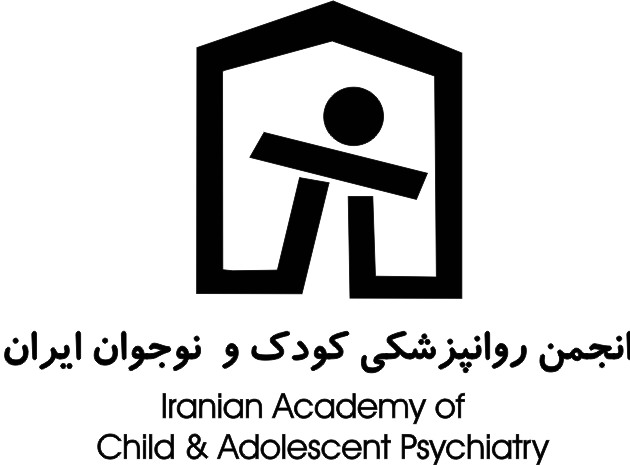 کارگاه ﻣﻬﺎﺭﺕﻫﺎی ﺯﻧﺪﮔﯽ ﺑﺮﺍی ﮐﻮﺩﮐﺎﻥ (6 تا 12 ساله) - کرمان 1397
106
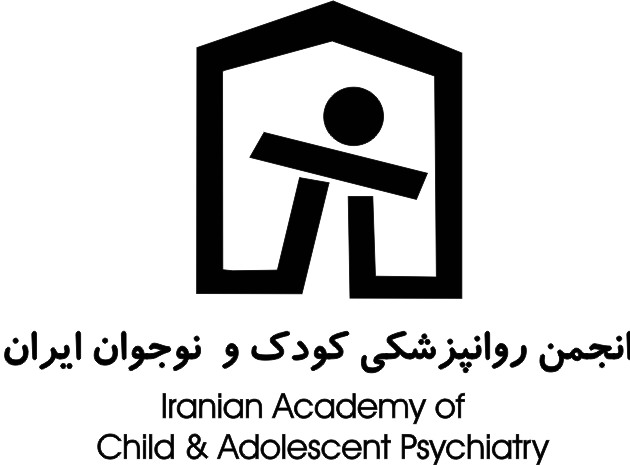 کارگاه ﻣﻬﺎﺭﺕﻫﺎی ﺯﻧﺪﮔﯽ ﺑﺮﺍی ﮐﻮﺩﮐﺎﻥ (6 تا 12 ساله) - کرمان 1397
107
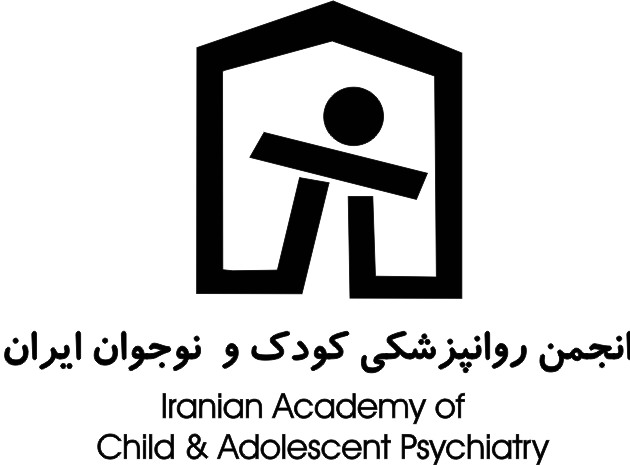 کارگاه ﻣﻬﺎﺭﺕﻫﺎی ﺯﻧﺪﮔﯽ ﺑﺮﺍی ﮐﻮﺩﮐﺎﻥ (6 تا 12 ساله) - کرمان 1397
108
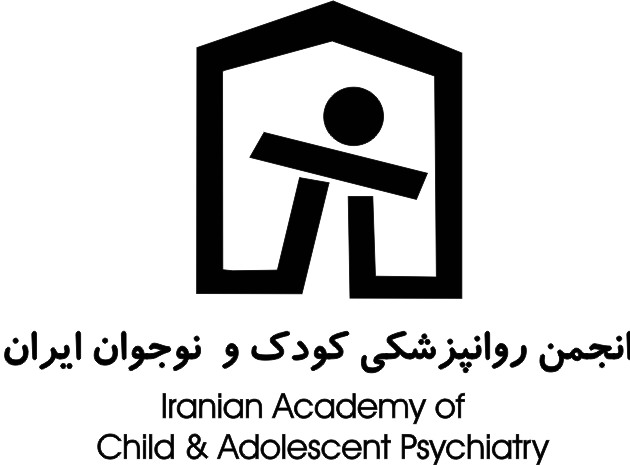